Task: A Family choosing a Restaurant in Tangier, Morocco
By Samia Touati
Context: Your family and you are visiting Tangier, one of the ancient cities in Morocco during the current Summer holidays. After an enjoyable day sightseeing, visiting your friends and exploring monuments, your parents, sister, brother and you felt hungry and thought: ‘’Where shall we eat our dinner?’’
السياق: خلال العطلة الصيفية الحالية، تزور أنت وعائلتك طنجة، إحدى المدن العتيقة في المغرب. بعد يوم مرح قضيتموه في التجول وزيارة أصدقائكم واستكشاف المعالم الأثرية، شعر والديك وأخوك وأختك وأنت بالجوع وفكرتم: "أين سنتناول وجبة العشاء؟"

Task: Role play a brother and a sister discussing restaurant options. One family member/the daughter proposes a seafood restaurant by the seaside. The other family member/the son proposes a local restaurant situated in a neighboring farm.

Brainstorming for 5 minutes: Look at the pictures and suggested vocabulary to explore and compare the preferences of the brother and the sister.
Vocabulary and structures 							
-----------------------------------------------------------------------------------------------------------------
“to” synonym of “in order to” is used to express the cause, effect or purpose of action, for example 
…to offer a bouquet to his family  لإهداء باقة زهور لعائلته
... to make a necklace   لصنع قلادة  
Present tense  she enjoys تستمتع     he enjoys يستمتع       
Singular feminine form: enjoys/  تحب    Singular masculine form: enjoys/ e   يحب
Feminine singular     صدفة، زهرة، وجبة   Feminine plural  أصداف، زهور، وجبات
The sister 			The brother 
                                                                       الأخ                                                                       الأخت
1.Identify the prepositional phrases, gerund, predicates/verb phrases, verbal sentences, direct objects
تعرف على شبه جملة مكونة من جار ومجرور، جملة فعلية، صيغة المصدر، المفعول به
2. Create sentences using the verb form of “enjoyment” in the third person in the feminine and masculine forms. What pattern to you notice? 
  “كون / كوني جملا باستخدام صيغة فعل “الإستمتاع. ماذا تلاحظ / تلاحظين؟   
3. Identify a verb that has a synonym                                                                         تعرف على فعل ومرادفه
in the farm في المزرعة		              see the sunset رؤية غروب الشمس  
sightseeing in the prairies التنزه في البراري	              walking by the seashore المشي على شاطئ البحر
picking up flowers قطف الزهور  	              picking up seashells الـــتـــقــــاط أصـــداف بحرية
enjoys the breeze يستمتع برائحة الورود	              listening to the sound of waves سماع أصوات الأمواج
eating fresh vegetables تناول الخضروات الطازجة     eating fresh salmon  أكل طجين السلمون
With mixed vegetables مع الخضار المشكلة              with black olives مع الزيتون الأسود
(1)





     He likes to spend some time in the farm.                                          She likes to see the sunset.
                     تحب رؤية غروب الشمس.                                                             يحب قضاء بعض الوقت في المزرعة.
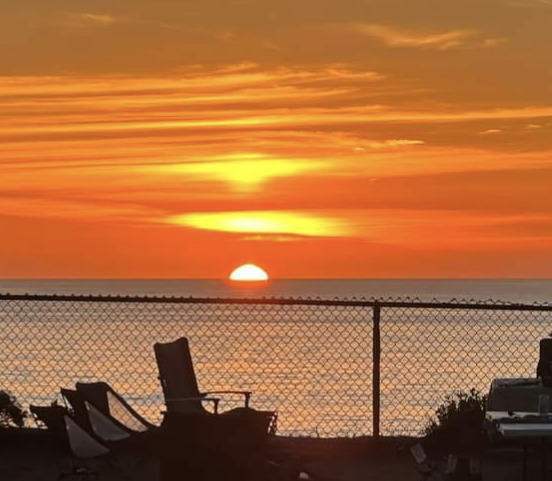 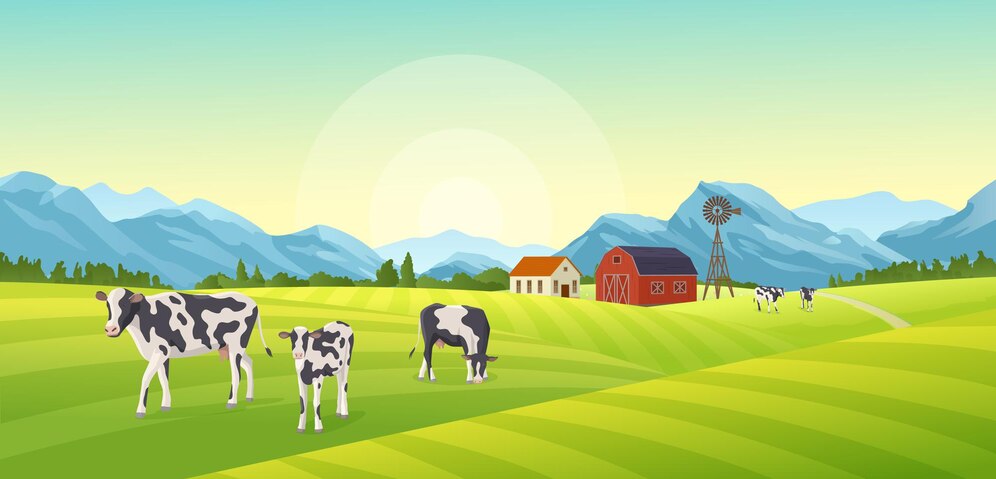 (2)










 
    

      He likes sightseeing in the prairies.                                            She likes walking by the seashore.
                    .تحب المشي على شاطئ   البحر.                                                                 يحب التنزه في البراري
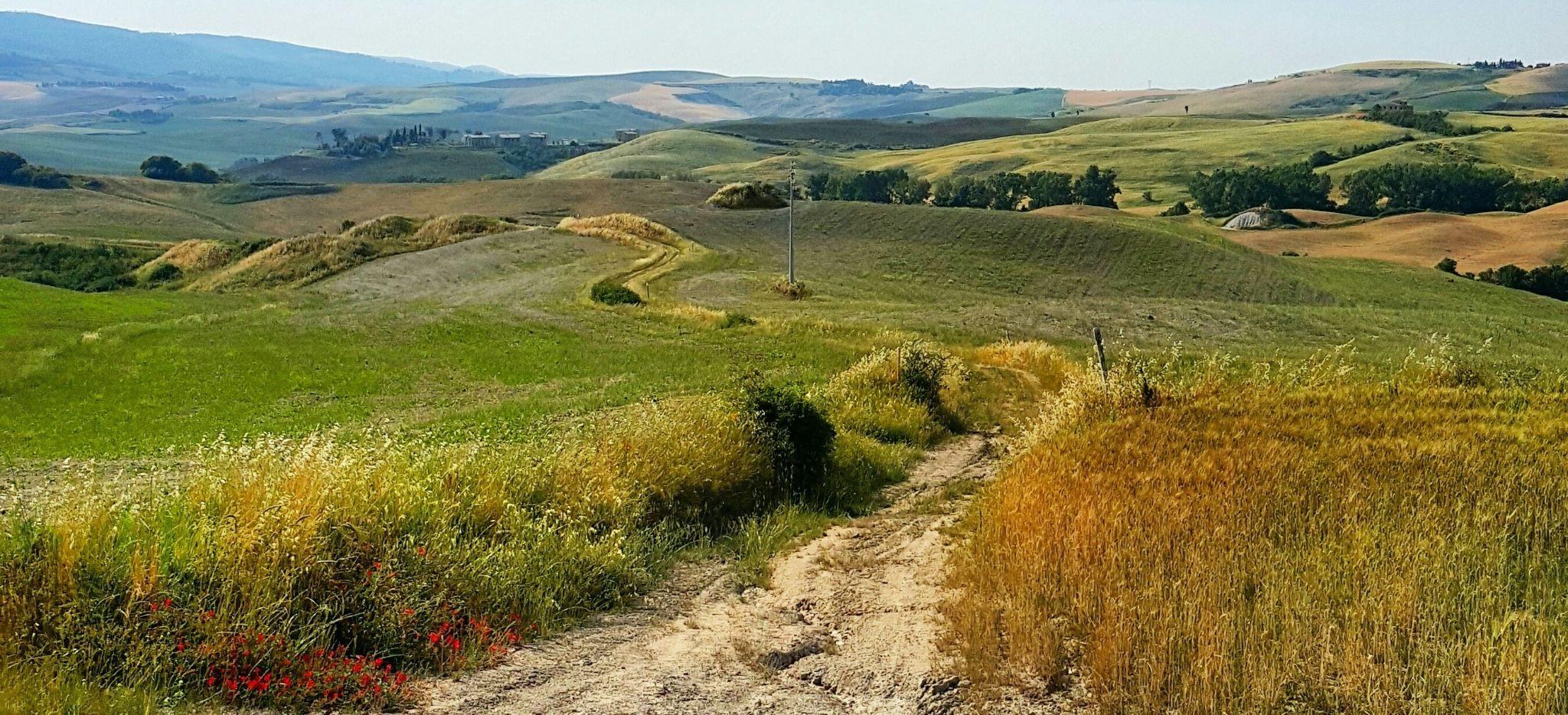 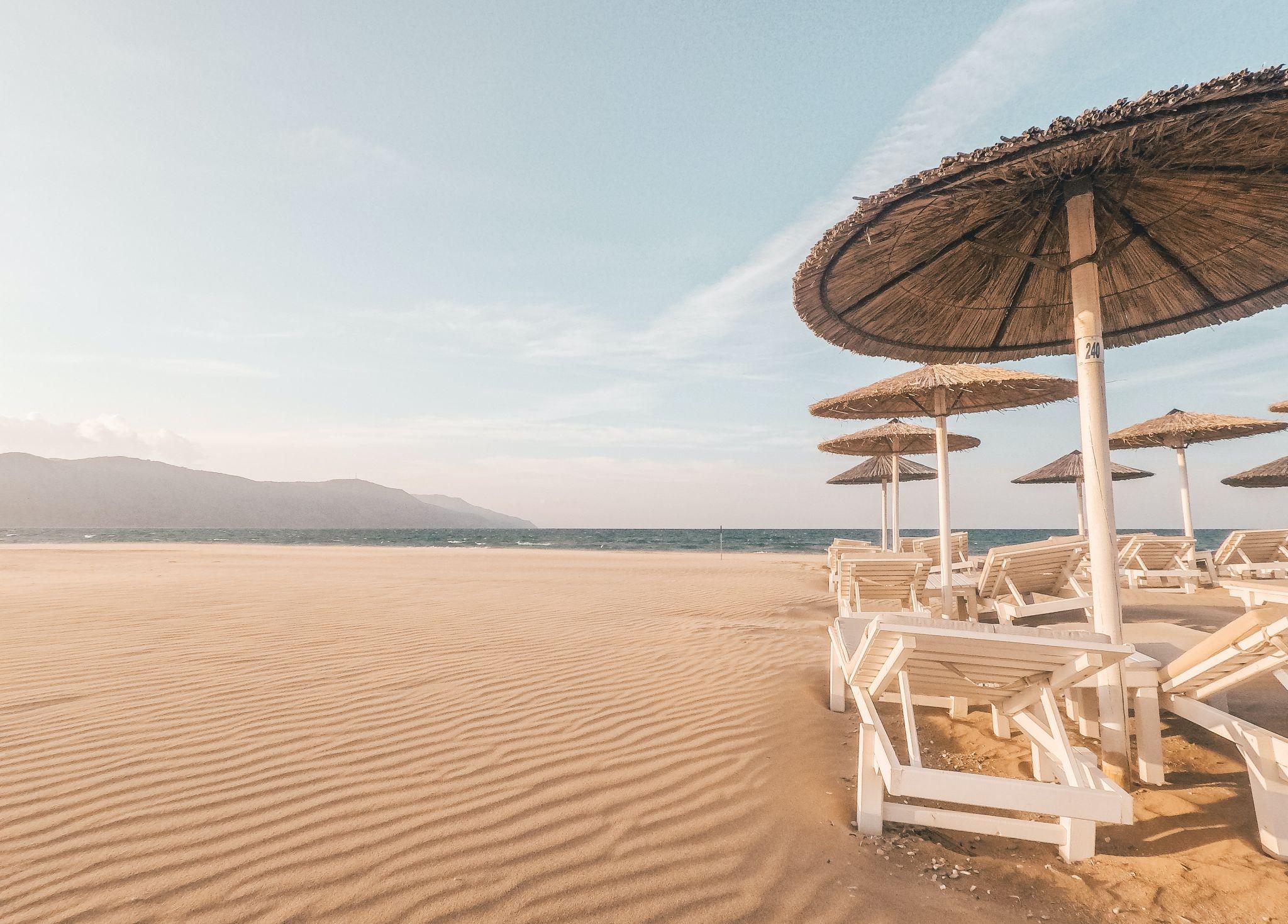 (3)







                He likes picking up flowers                             She likes picking up seashells 
            to offer a bouquet to his family.                                 to make a necklace.      
                   تــحـــب الـــتـــقــــاط أصـــداف بحرية لصنع قلادة.                         يحب قطف الزهور لإهداء باقة زهور لعائلته.
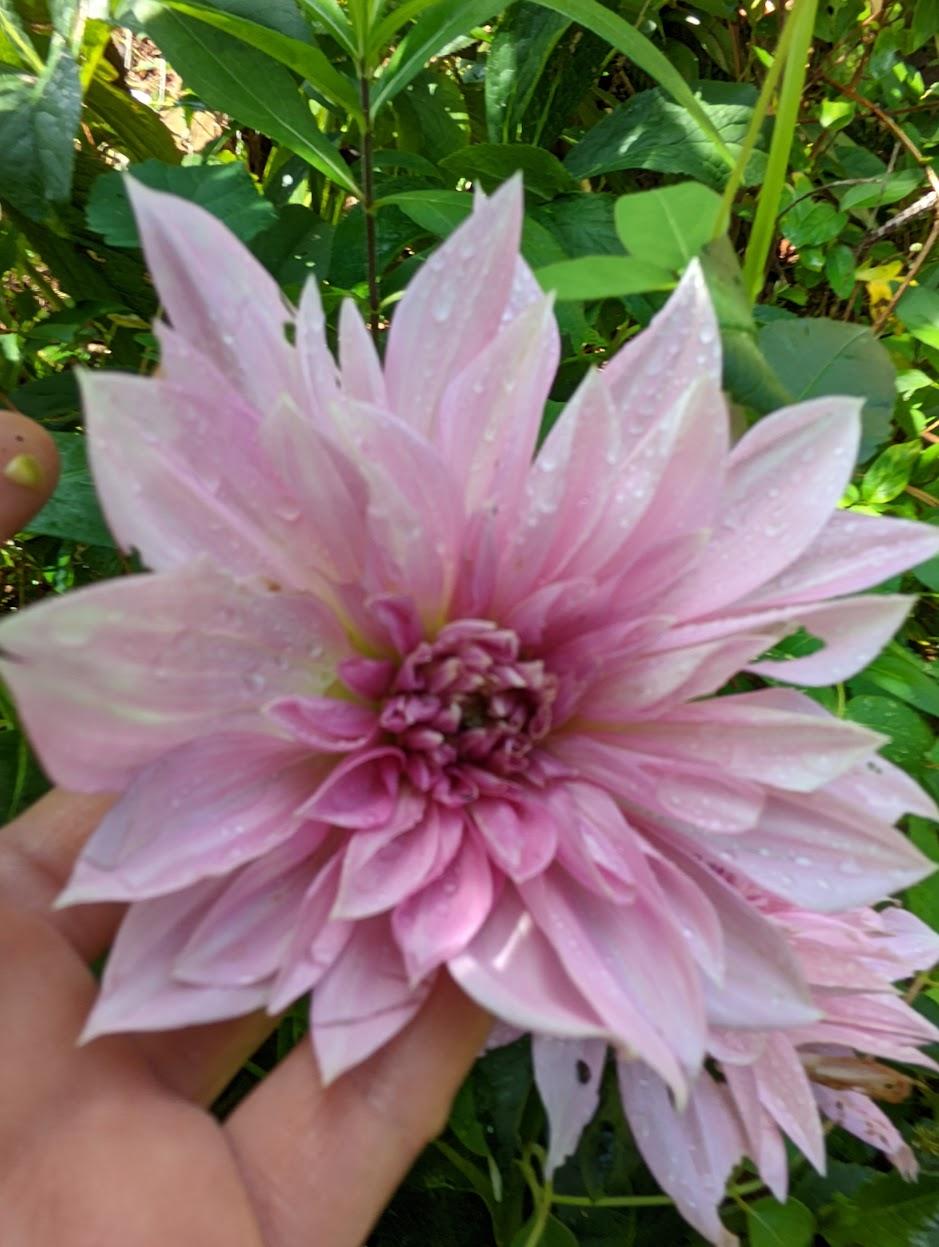 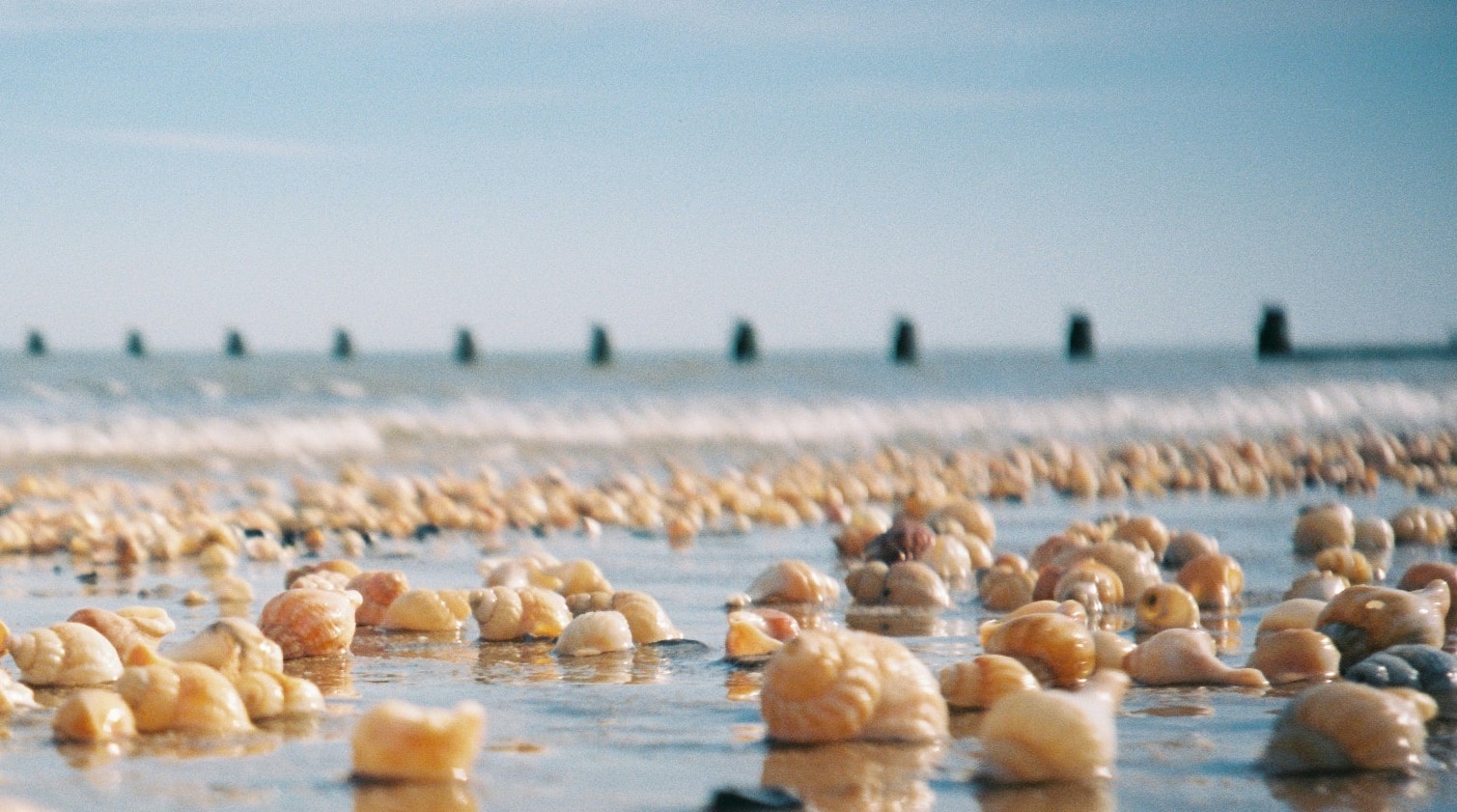 (4)



  





  







        

 

            He enjoys the breeze                                       She enjoys being at the seashore 
        and the smell of the roses.                                    and hearing the sounds of the waves.
              تستمتع بالمشي على شاطئ البحر وسماع أصوات الأمواج.                           يستمتع بالنسيم ورائحة الورود.
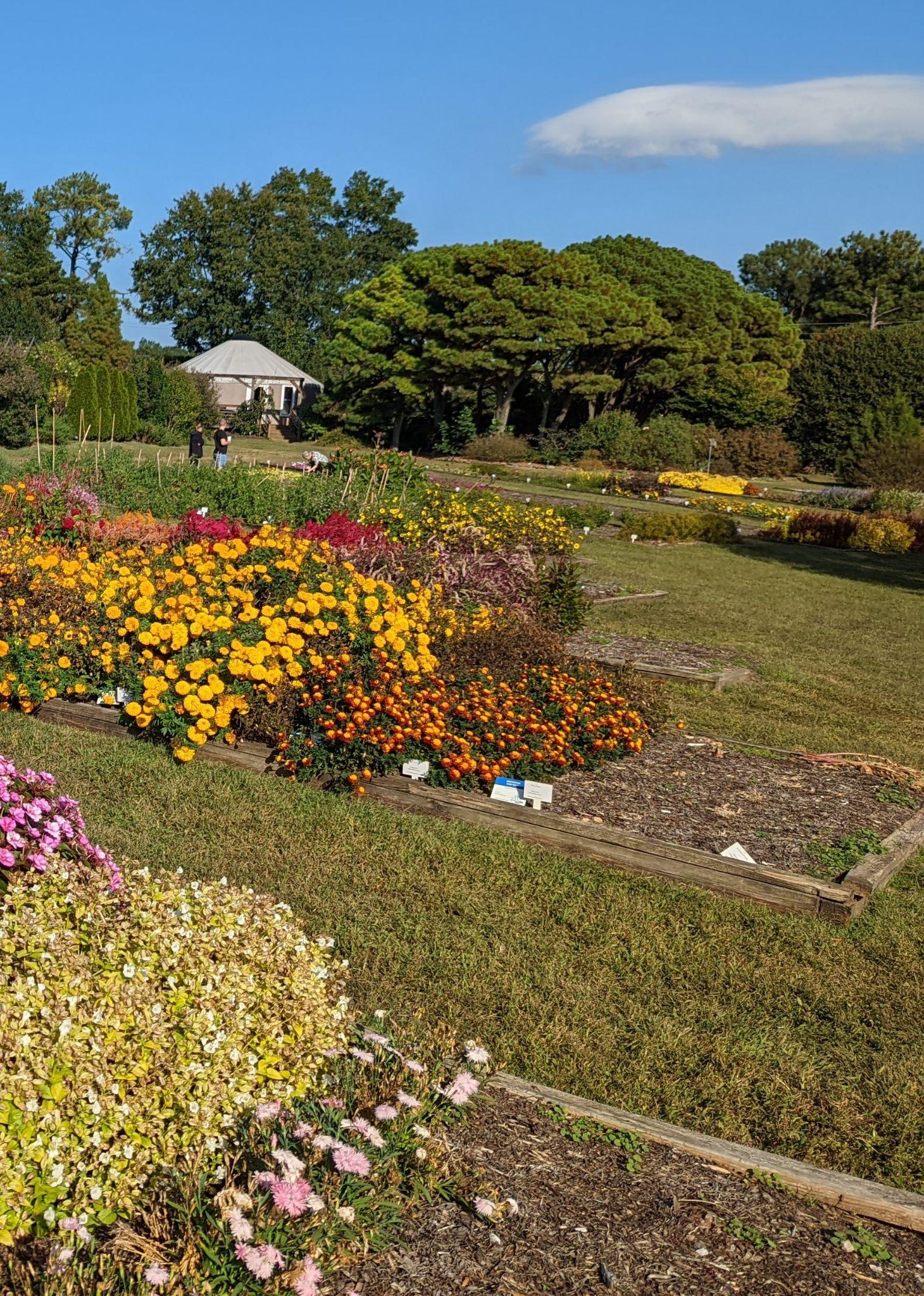 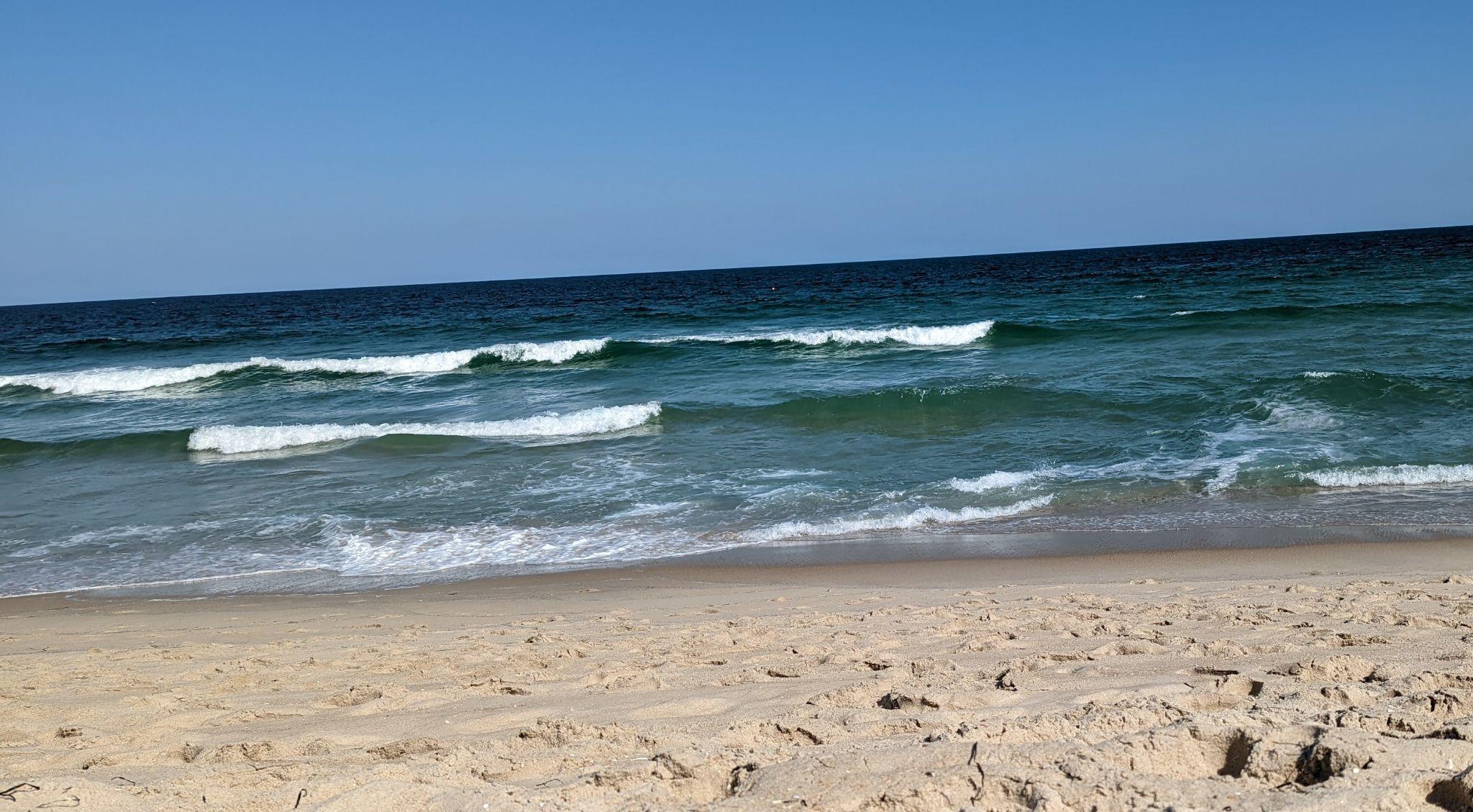 (5)













    
                     

      He likes eating couscous with mixed vegetables.                  She likes eating Salmon tajine with black olives.                                                                                         
       تحب أكل طجبن السلمون مع الزيتون الأسود.                          يحب تناول الكسكس مع الخضار المشكلة.
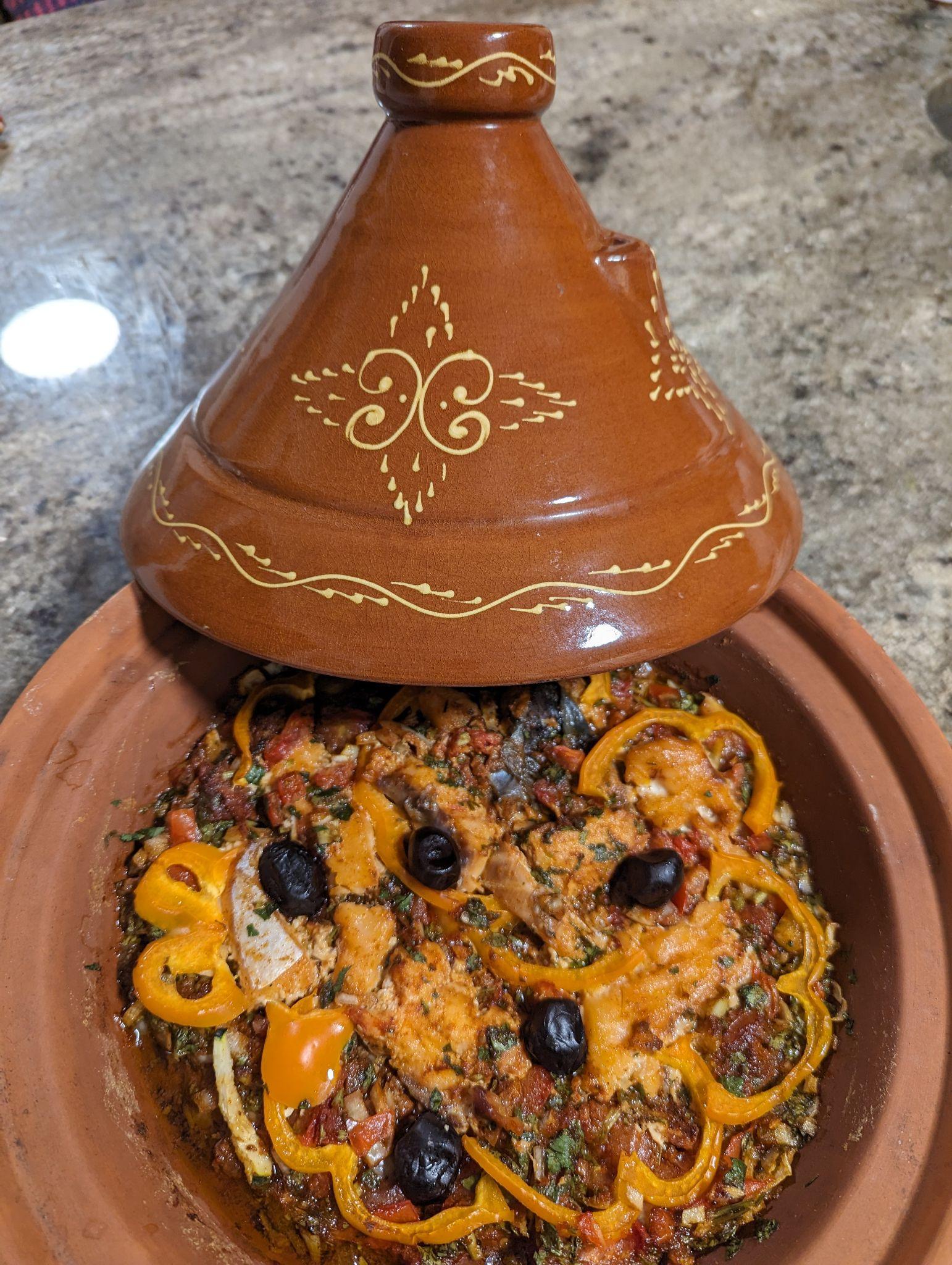 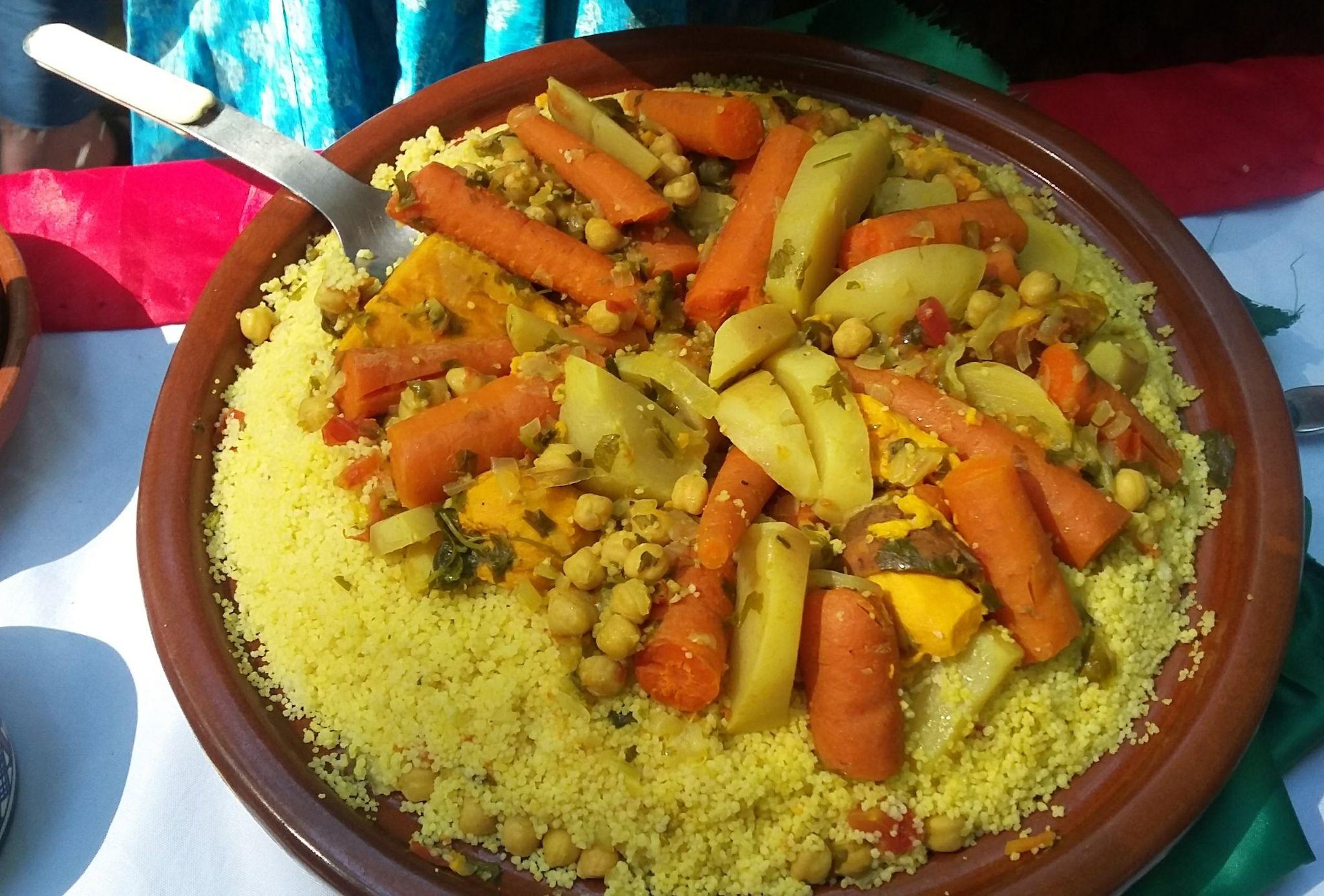 (6)








He likes eating fresh locally grown vegetables.                      She likes eating fresh local fish.
                       تحب أكل الأسماك المحلية الطازجة.                           يحب تناول الخضروات الطازجة المزروعة محليا.
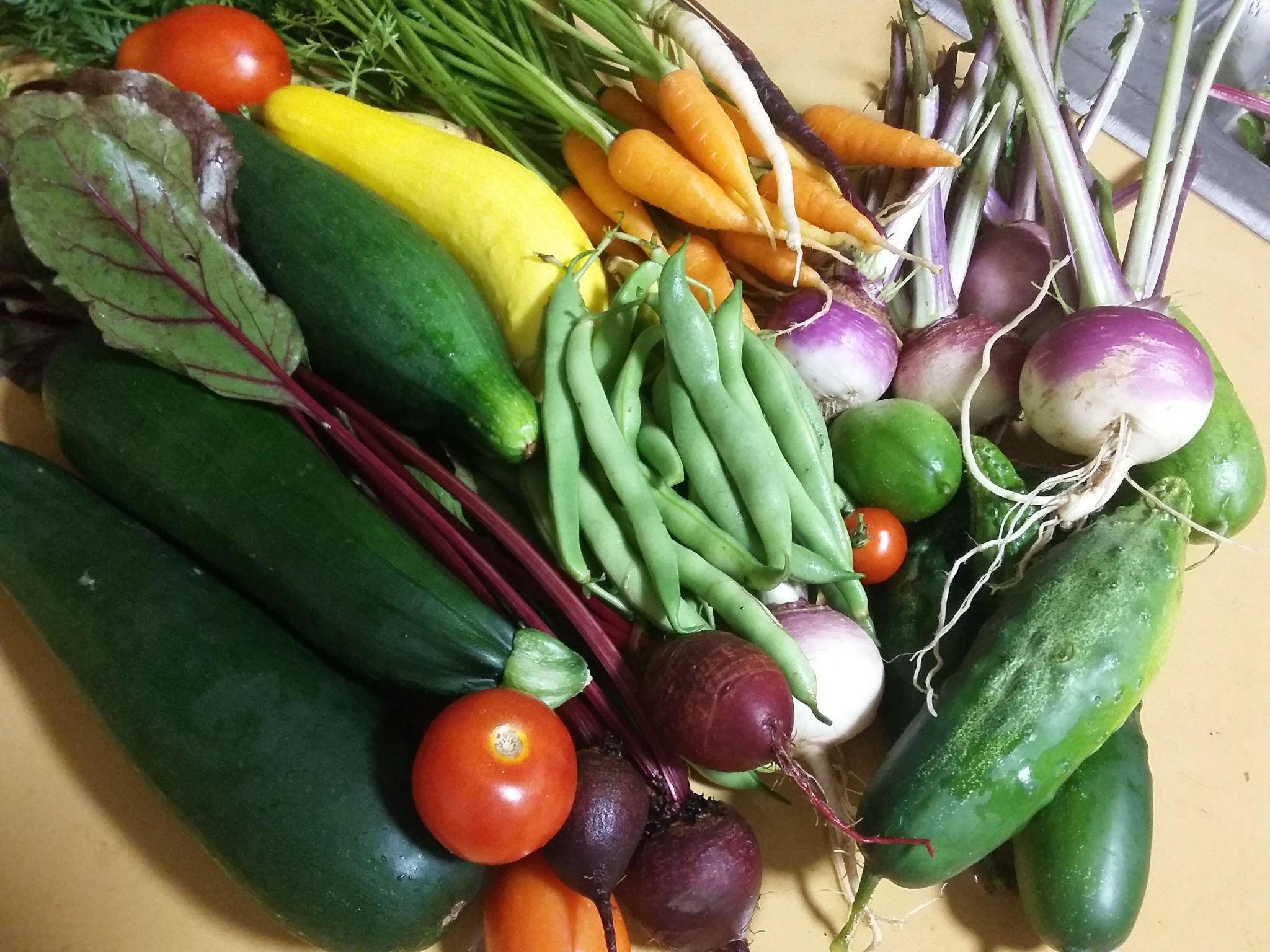 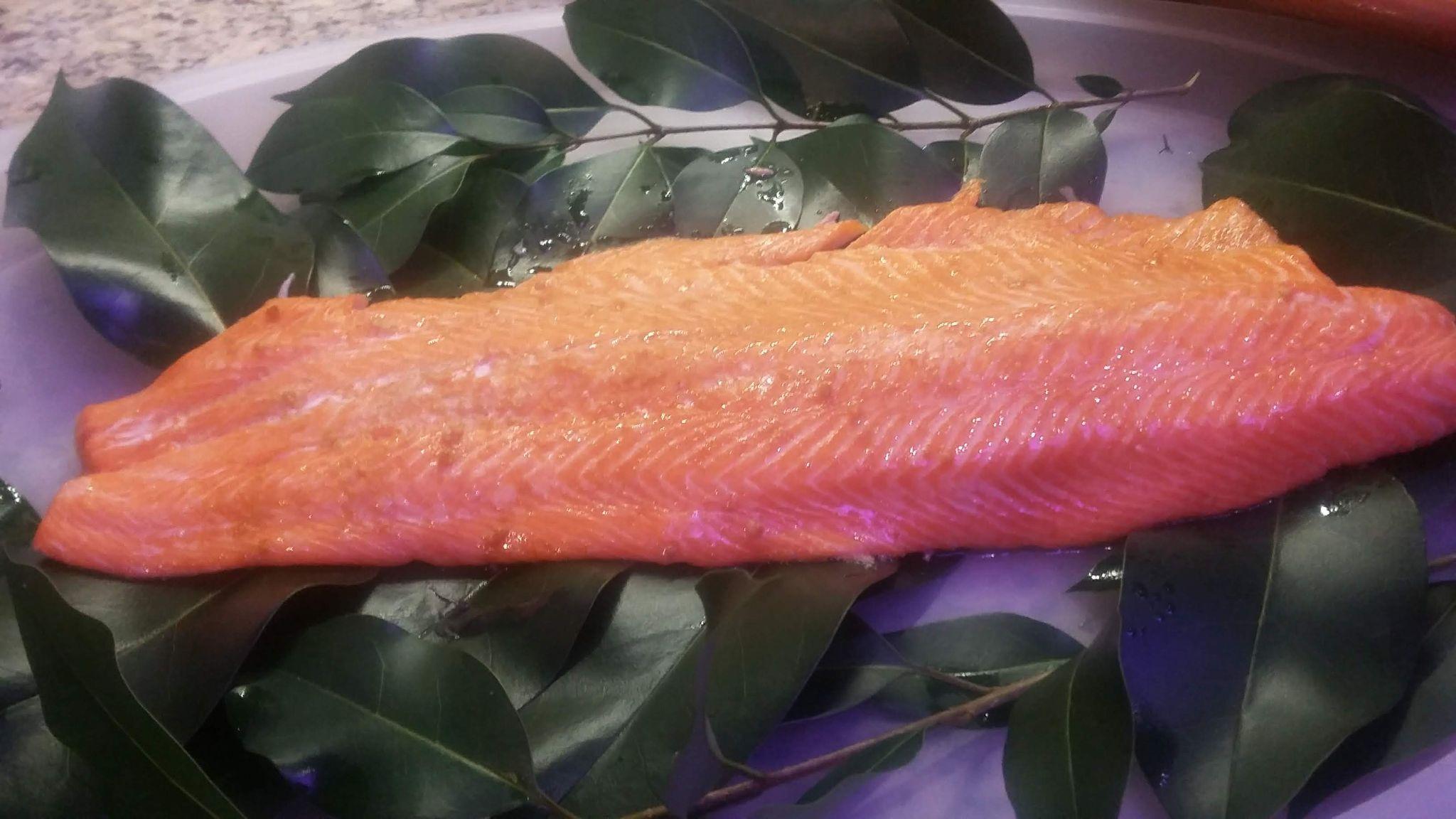